18.01.2019
Устный счет.
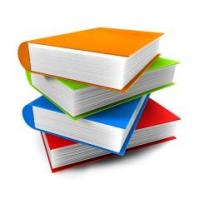 Алгебра 8 класс
Учитель математики МБОУ СОШ № 25  г. Крымска     Малая Е.В.
Найти сумму и произведение корней 
приведенного кв. уравнения:
х²–16х+28=0
х1 + х2= 16     х1·х2=28
х²–12х–45=0
х1 + х2=12     х1·х2= –45
3х²–6х–7=0
х1 + х2= 2    х1·х2= –7/3
Запишите квадратное уравнение, 
корни которого равны:
х1 = 2;   х2= 5
х² – 7х + 10=0
х1 = –1;   х2= 3
х² – 2х – 3=0
х1 = 0,4;   х2= 2,5
х² – 2,9х + 1=0